There’s No Place Like Home
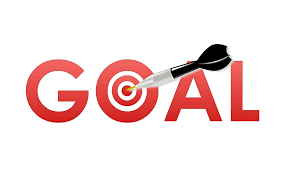 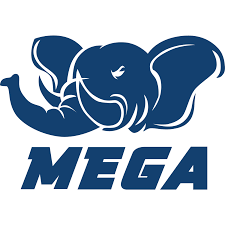 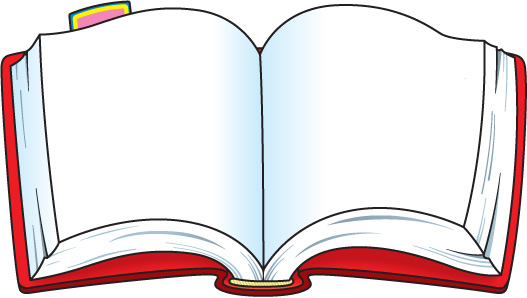 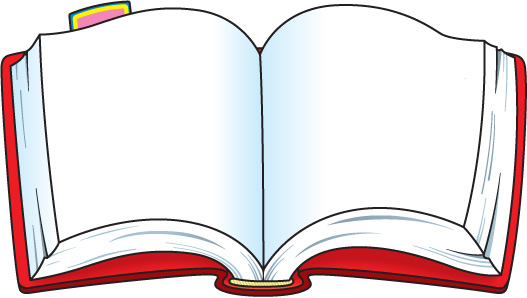 Mega Goal 4 
Unit 1  -  There’s No Place Like Home
Grammar
Adjective Order
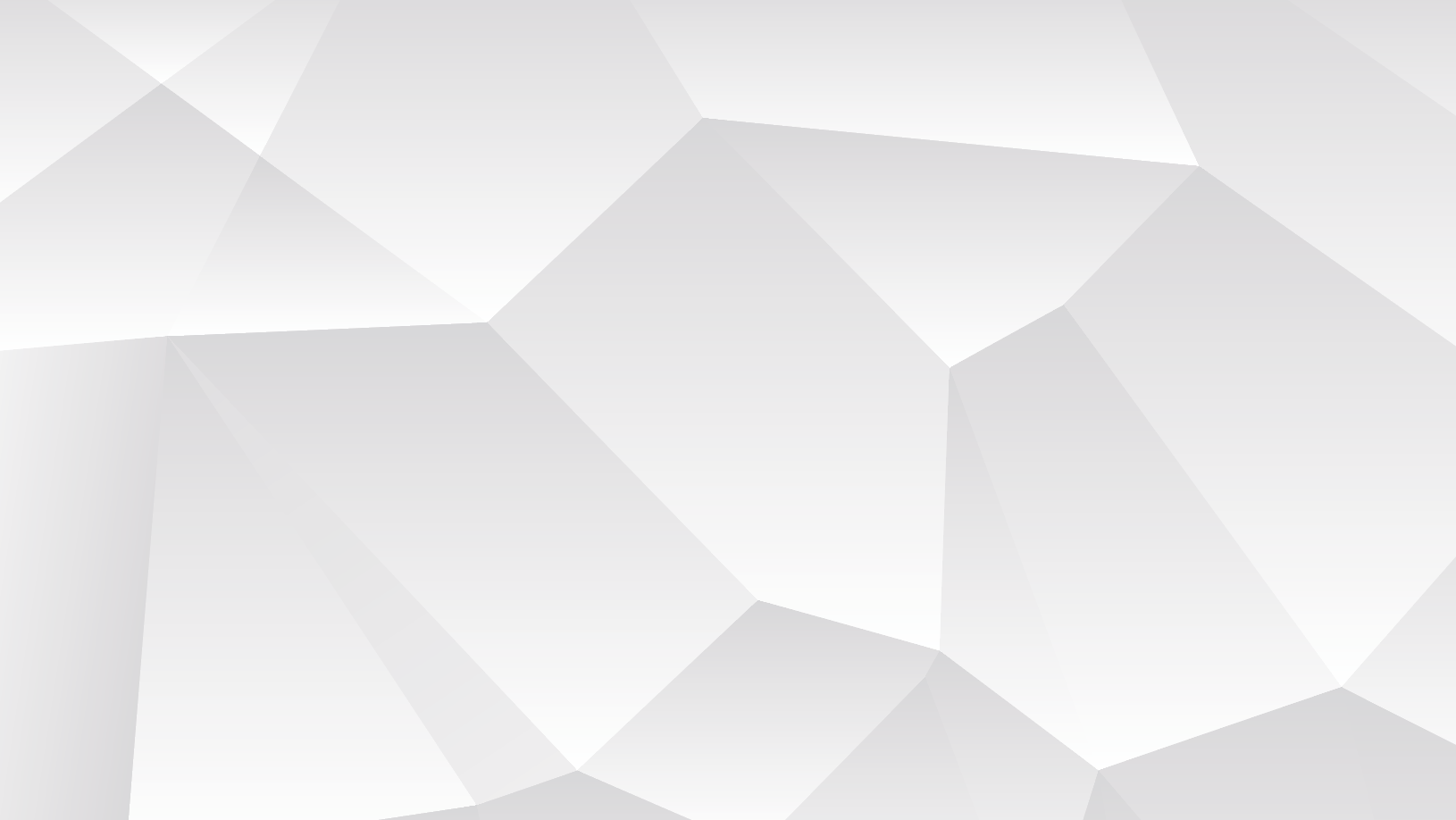 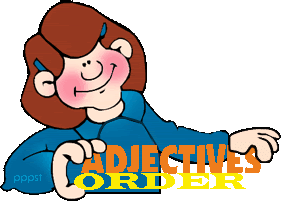 Prepared by: Essa Al Hussaini
Edited by: Yousef Alshorbaji
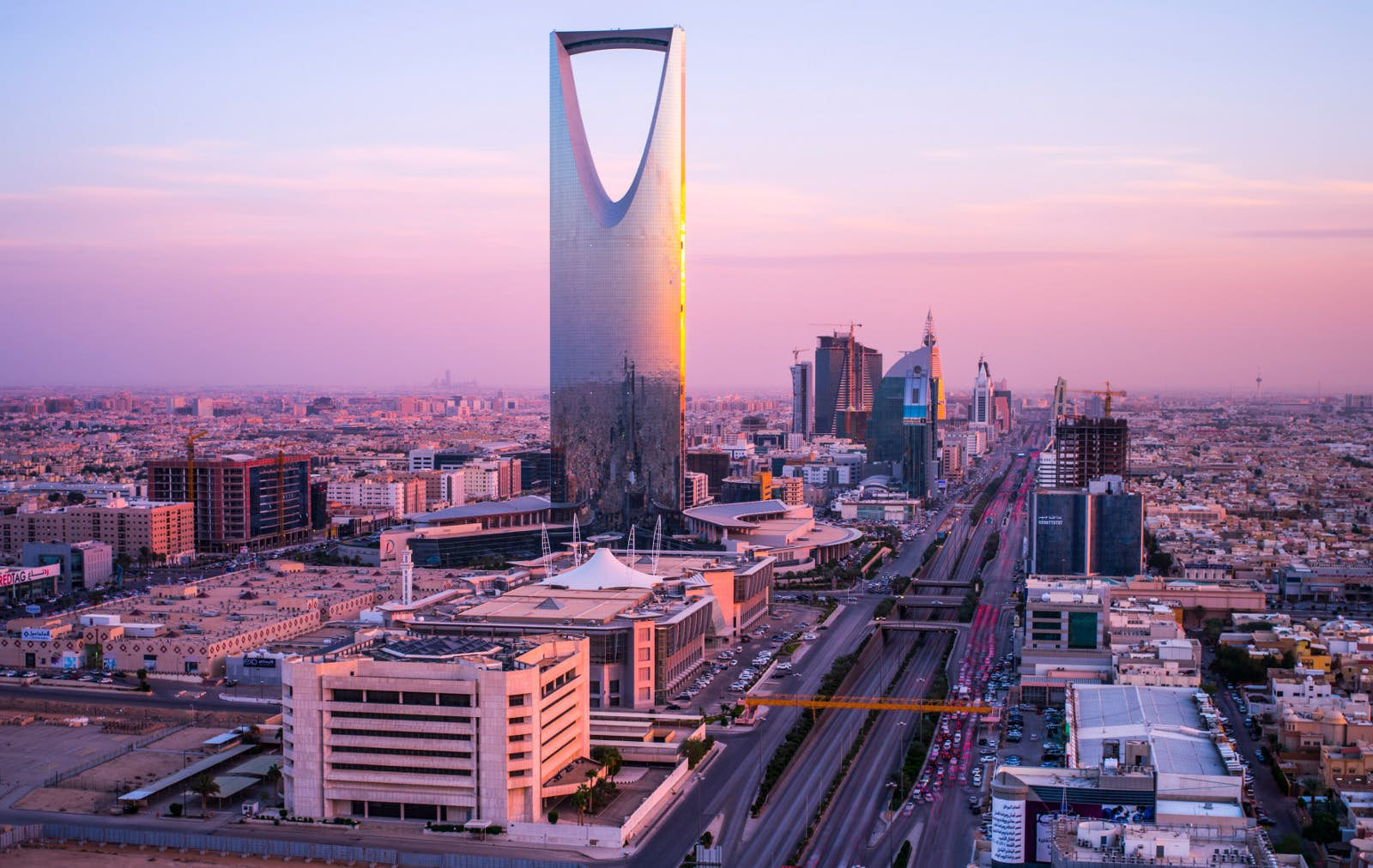 Remember from (Mega Goal 3
.. the placement of the adjective?
Position of Adjectives
.. Adj  changes for 
sgl / plr nouns?
Riyadh is an interesting city.
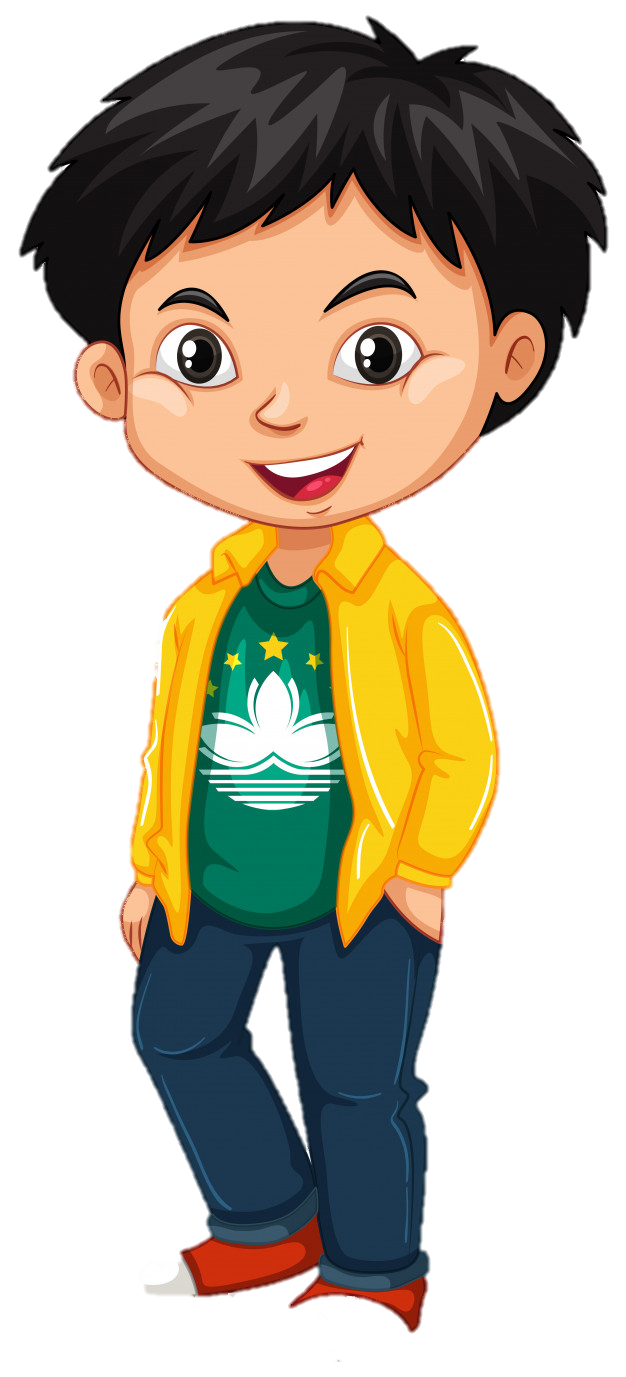 NO
Riyadh and Dammam are interesting cities.
.. goes
before nouns
after verb to (be)
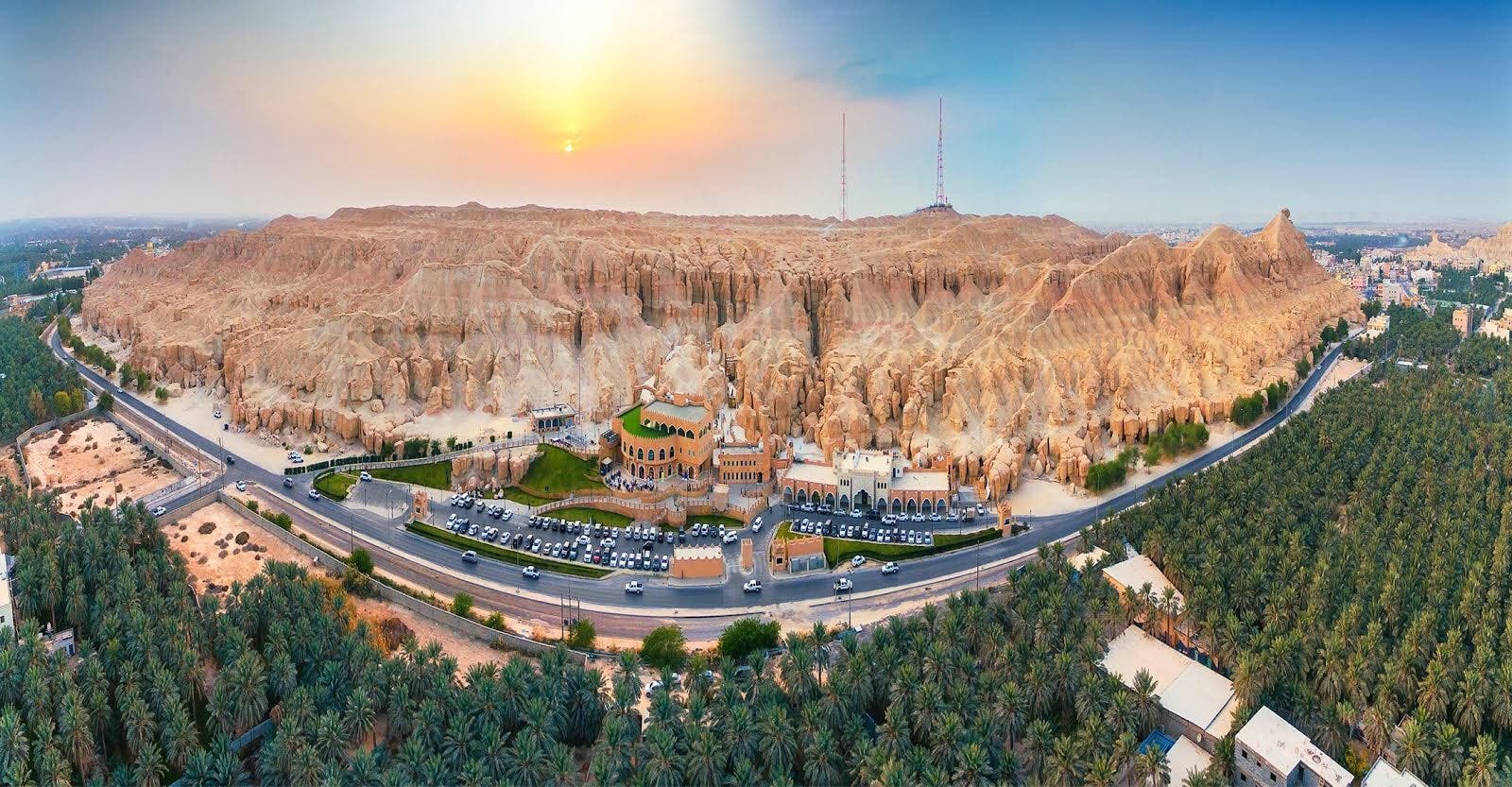 Remember from (Mega Goal 3
.. your words
Al-Ahsa is a/an …………… governorate.
calm
beautiful
big
humid
charming
wonderful
peaceful
amazing
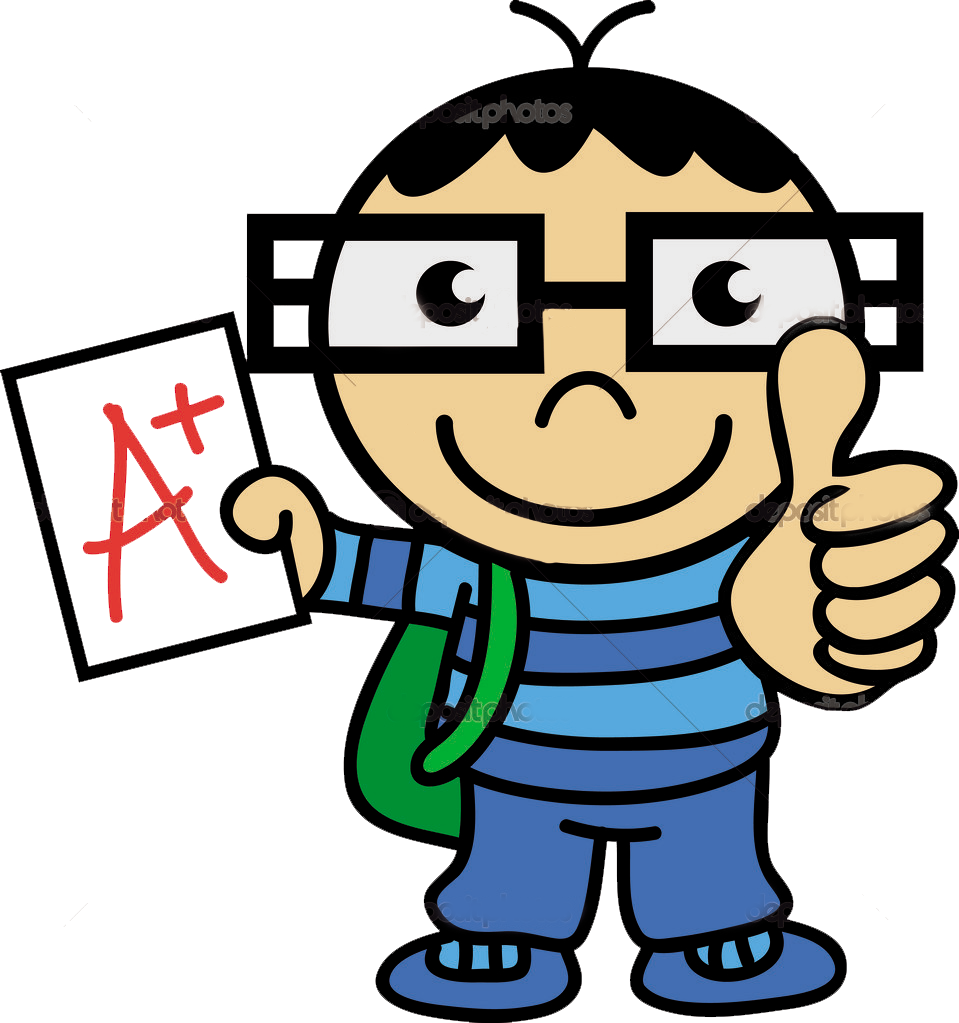 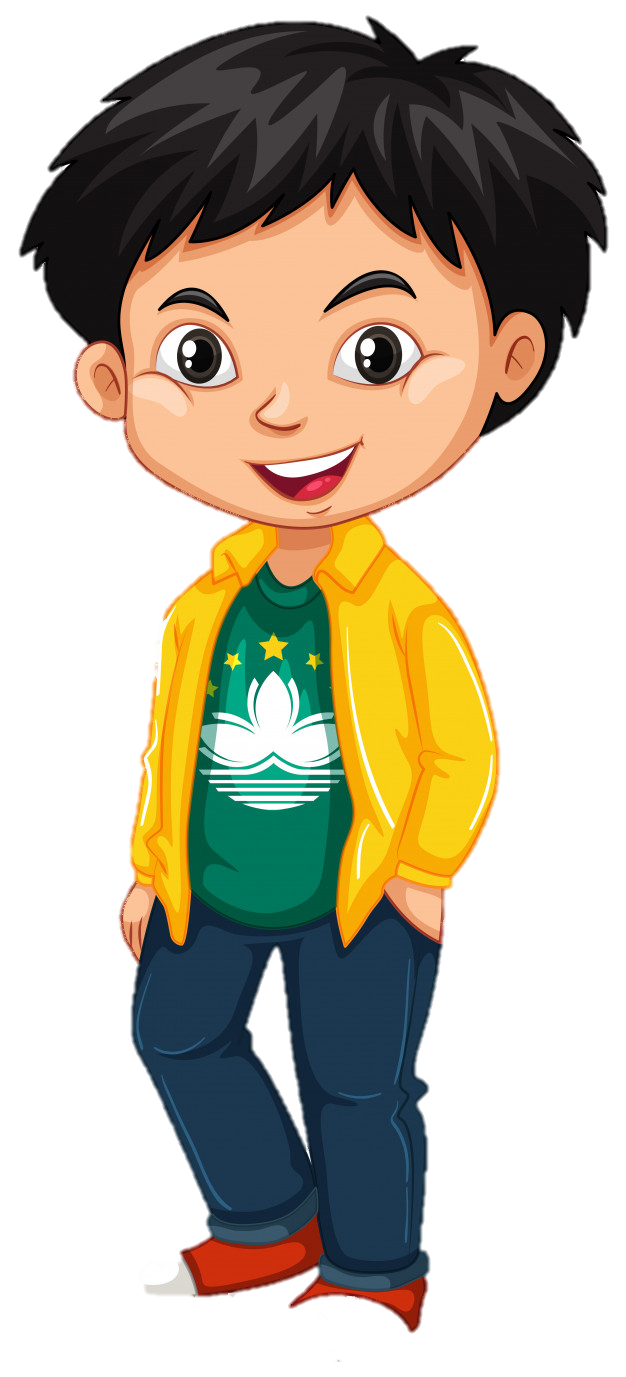 [Speaker Notes: Language Builder 

the use of the articles a/an in most phrases with singular nouns. 

For example: 

Saudi Arabia is an interesting place. 

Riyadh is a wonderful city.]
Opinion
Warm Up
What do you think of this place?
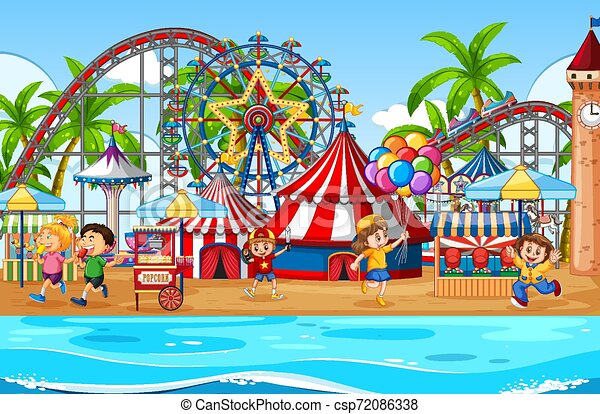 wonderful
exciting
suitable for children
fantastic
amazing
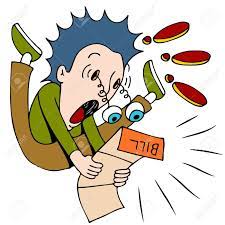 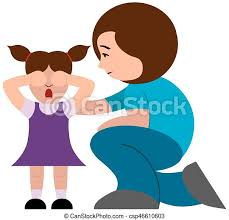 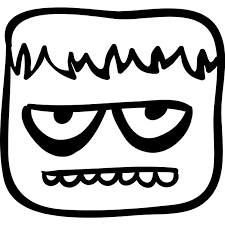 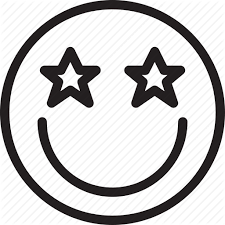 expensive
cheap
good
great
nice
lovely
beautiful
unique
impressive
fancy
ugly
bad
terrible
difficult
hard
comforting
annoying
Size & Shape
Warm Up
Describe the following. (Size & Shape)
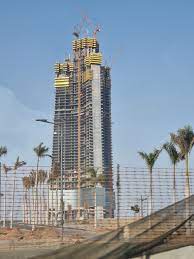 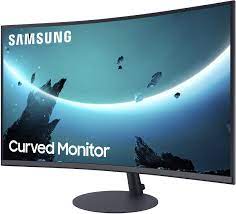 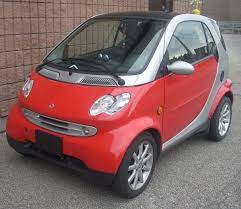 curved
small
huge
straight
gigantic
tiny
big
round
enormous
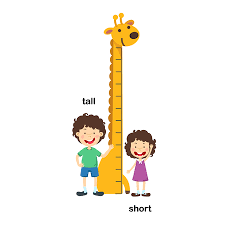 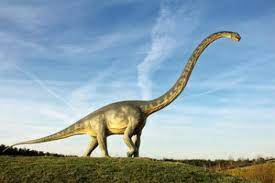 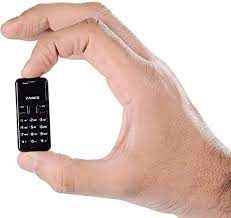 big
large
gigantic
enormous
huge
tall
short
small
tiny
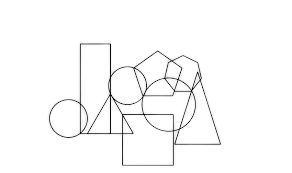 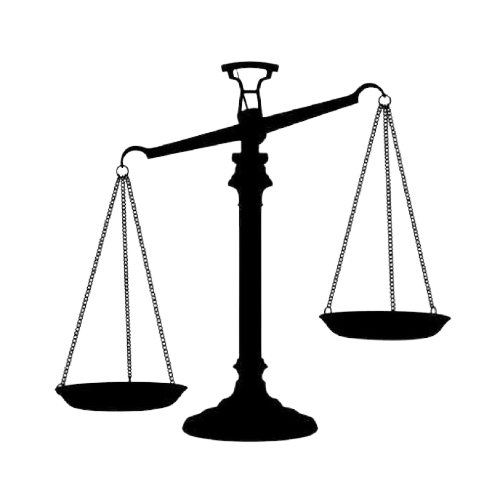 straight
round
curved
circular
square
rectangular
triangular
light
heavy
Age
Warm Up
Describe the following. (Age)
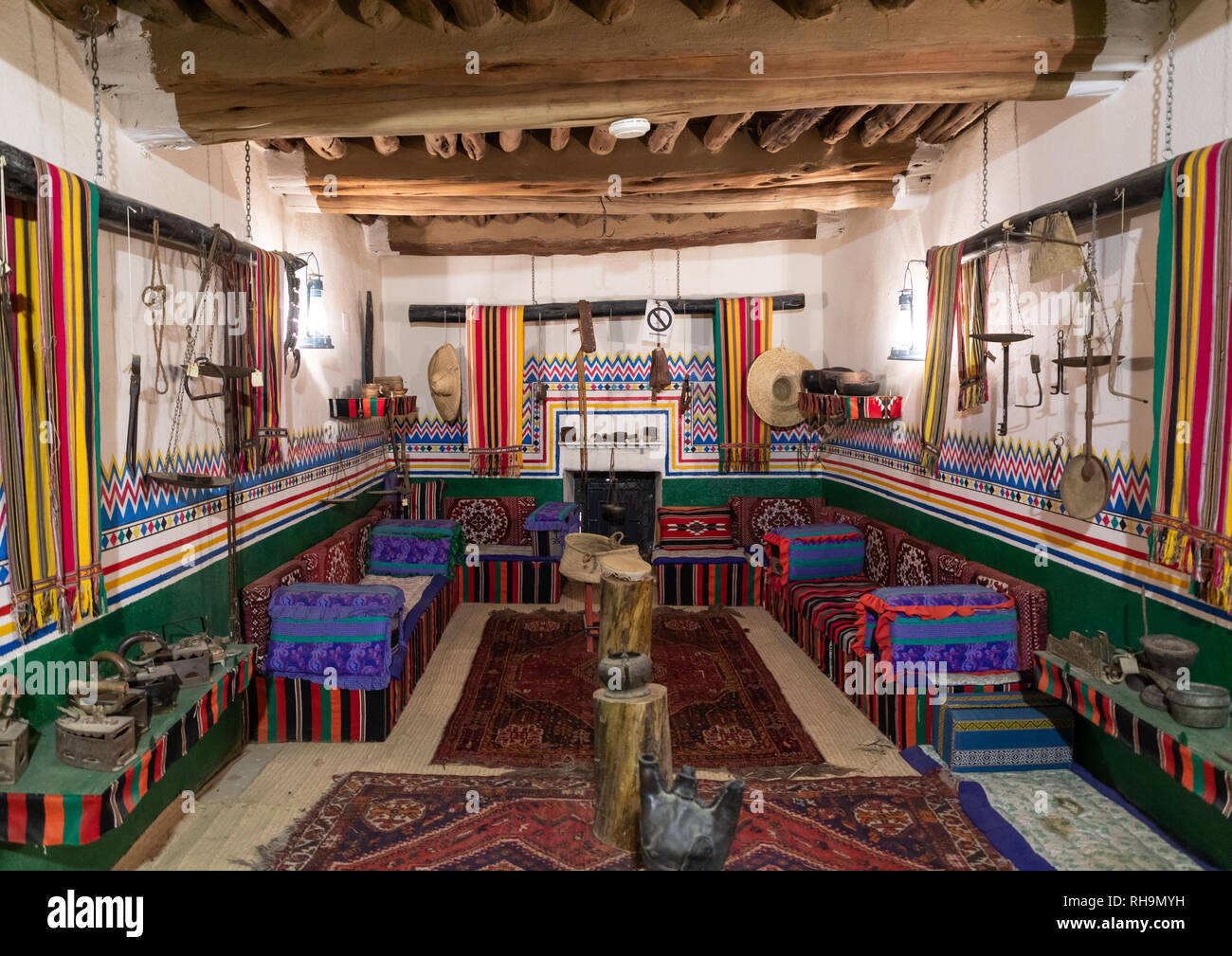 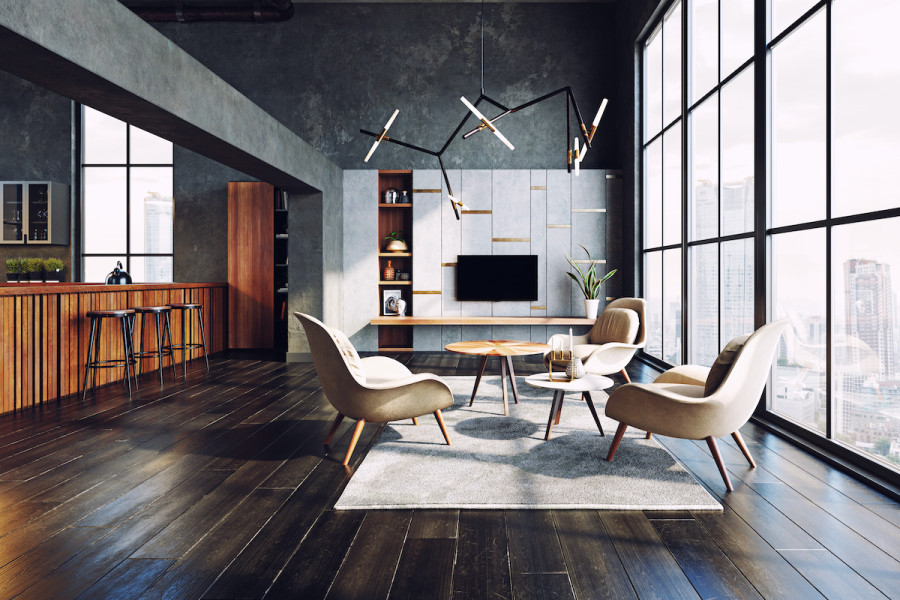 new
old
traditional
contemporary
modern
classic
ancient
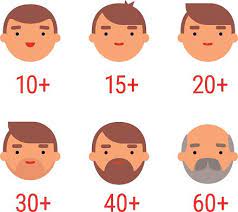 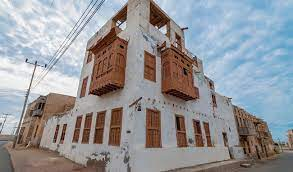 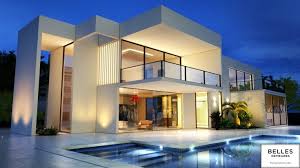 old
young
ancient
antique
old-fashioned 
traditional
classic
new
modern
contemporary
Color
Warm Up
What color is it?
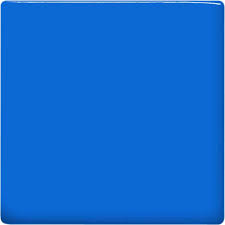 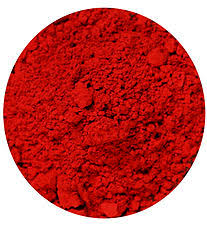 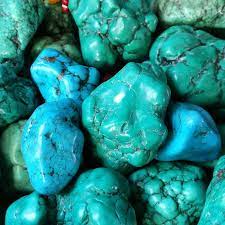 red
blue
turquoise
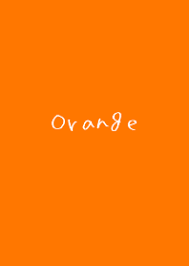 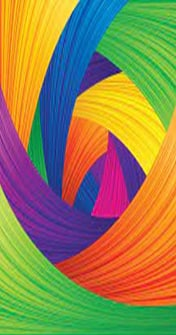 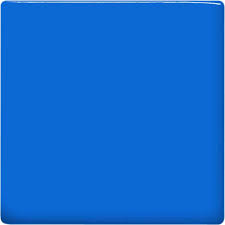 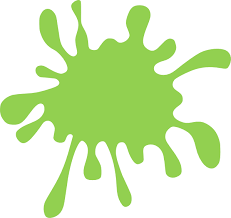 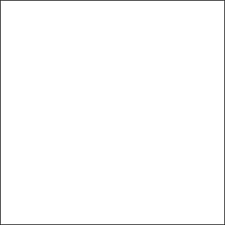 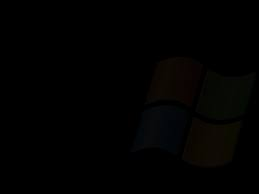 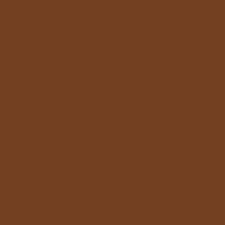 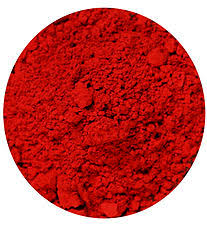 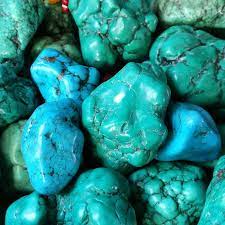 green
brown
black
white
red
blue
orange
turquoise
multicolored
Origin / Country
Warm Up
Describe the following. (Origin)
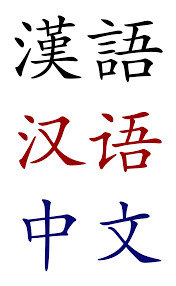 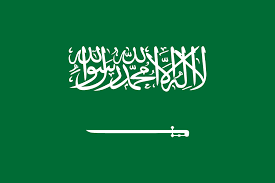 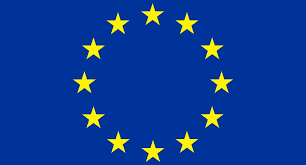 European
Chinese
Saudi
Japanese
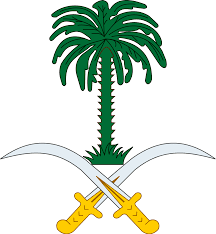 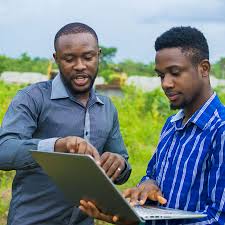 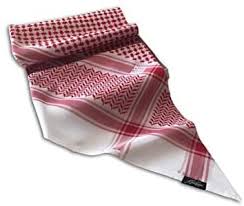 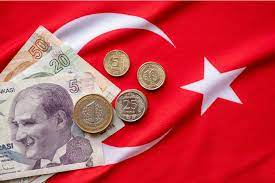 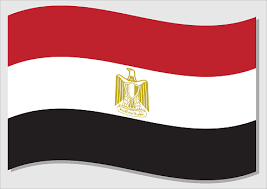 Saudi
Egyptian
Turkish
British
Mexican
Indian
Middle-eastern
Arabian
urban
tribal
Asian
African
European
Material
Warm Up
What is it made of? (Material)
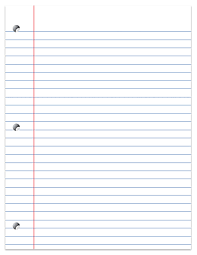 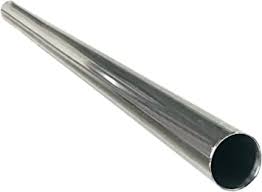 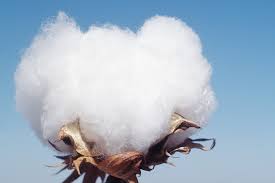 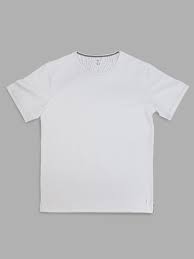 cotton
steel
paper
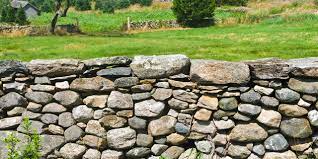 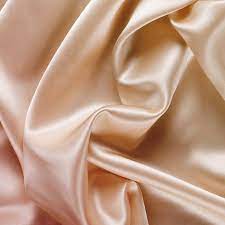 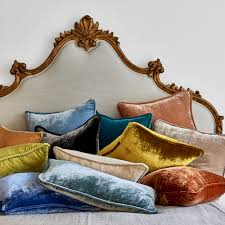 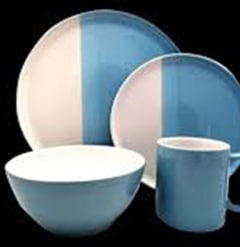 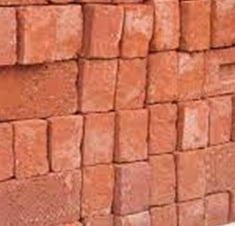 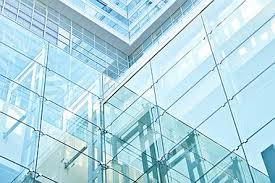 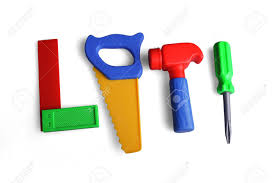 glass
plastic
silk
stone
velvet
brick
ceramic
Purpose
Warm Up
What is it made for? 
(Purpose)
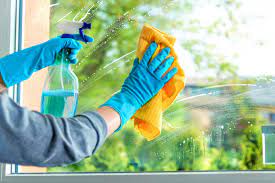 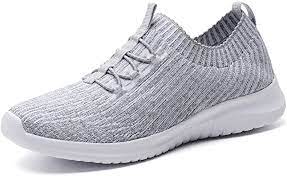 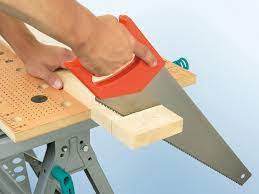 walking
cutting
cleaning
jogging
sawing
running
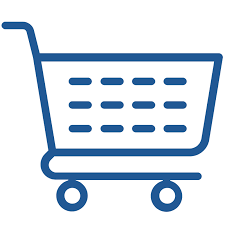 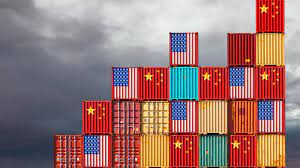 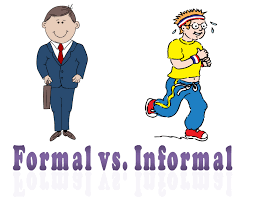 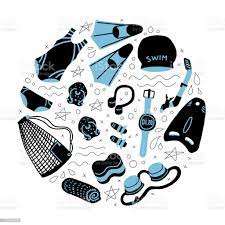 commercial
shopping
swimming
diving
industrial
formal
informal
O S&SH A C O M P
Warm Up
Choose     the correct order of the adjectives
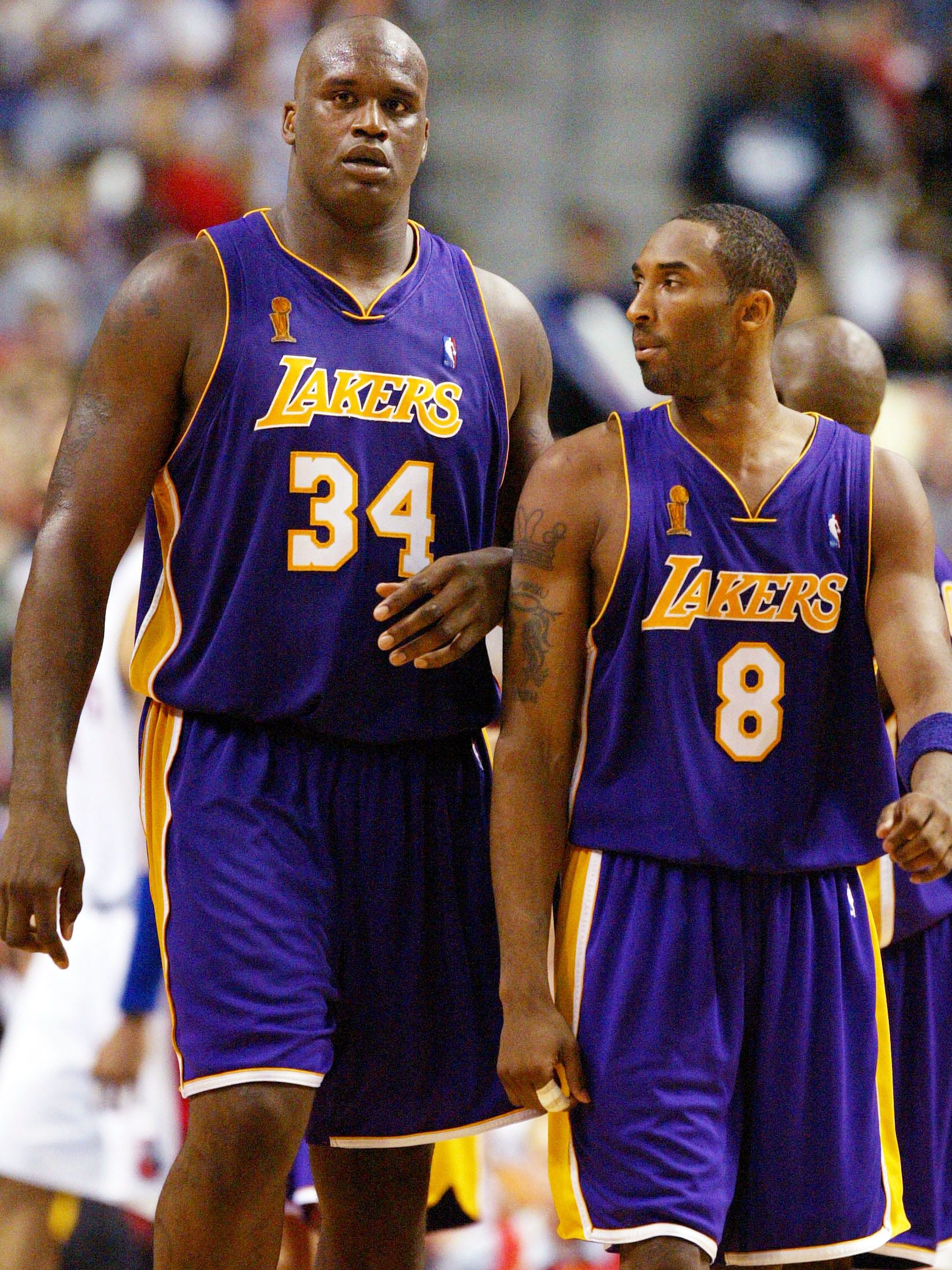 A black, tall, basketball player.
A tall, black, basketball player.
A basketball, tall, black player.
O S&SH A C O M P
Warm Up
Choose     the correct order of the adjectives
It’s a beautiful, new, yellow car.
It’s a yellow, new, beautiful car.
It’s a new, beautiful, yellow car.
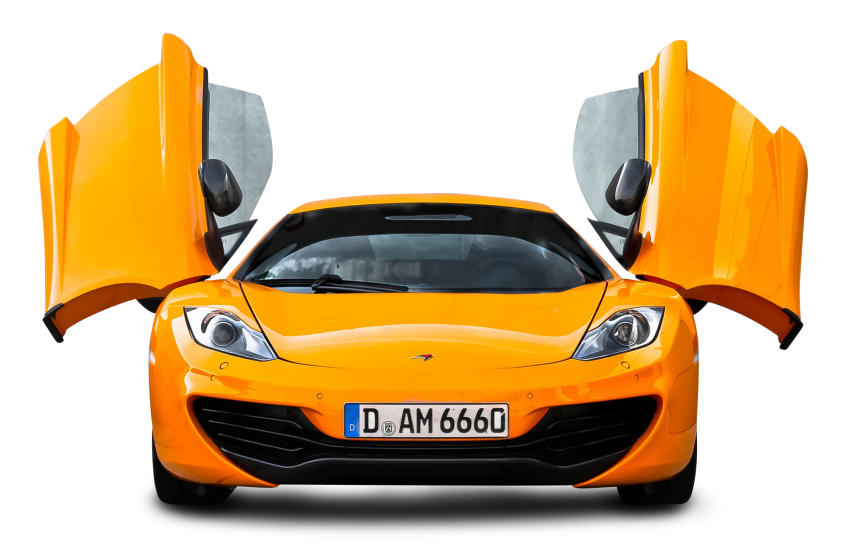 Adjective Order
great
Opinion
HOW     to place ADJECTIVE in order?
When you use more than one adjective before a noun, 
the adjectives 
USUALLY following this order
large / round
Size / Shape
Age
old / new
color
red
(origin) /
Nationality
Saudi / Brazilian
Material
Usually 1 – 3  adjectives are used to modify a noun at a time 

Use a comma between two adjectives
glass / paper
Purpose
swimming / formal
O S&SH A C O M P
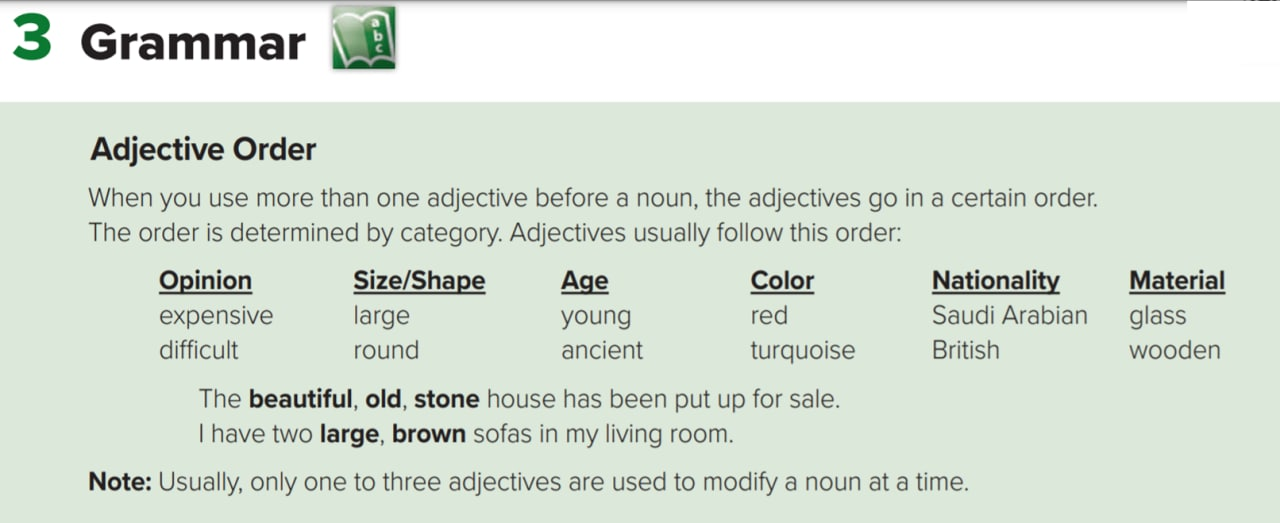 Mega Goal 4 .. SB (8)
Sticker
Practice makes Perfect
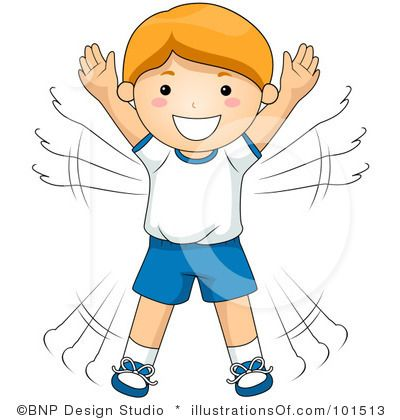 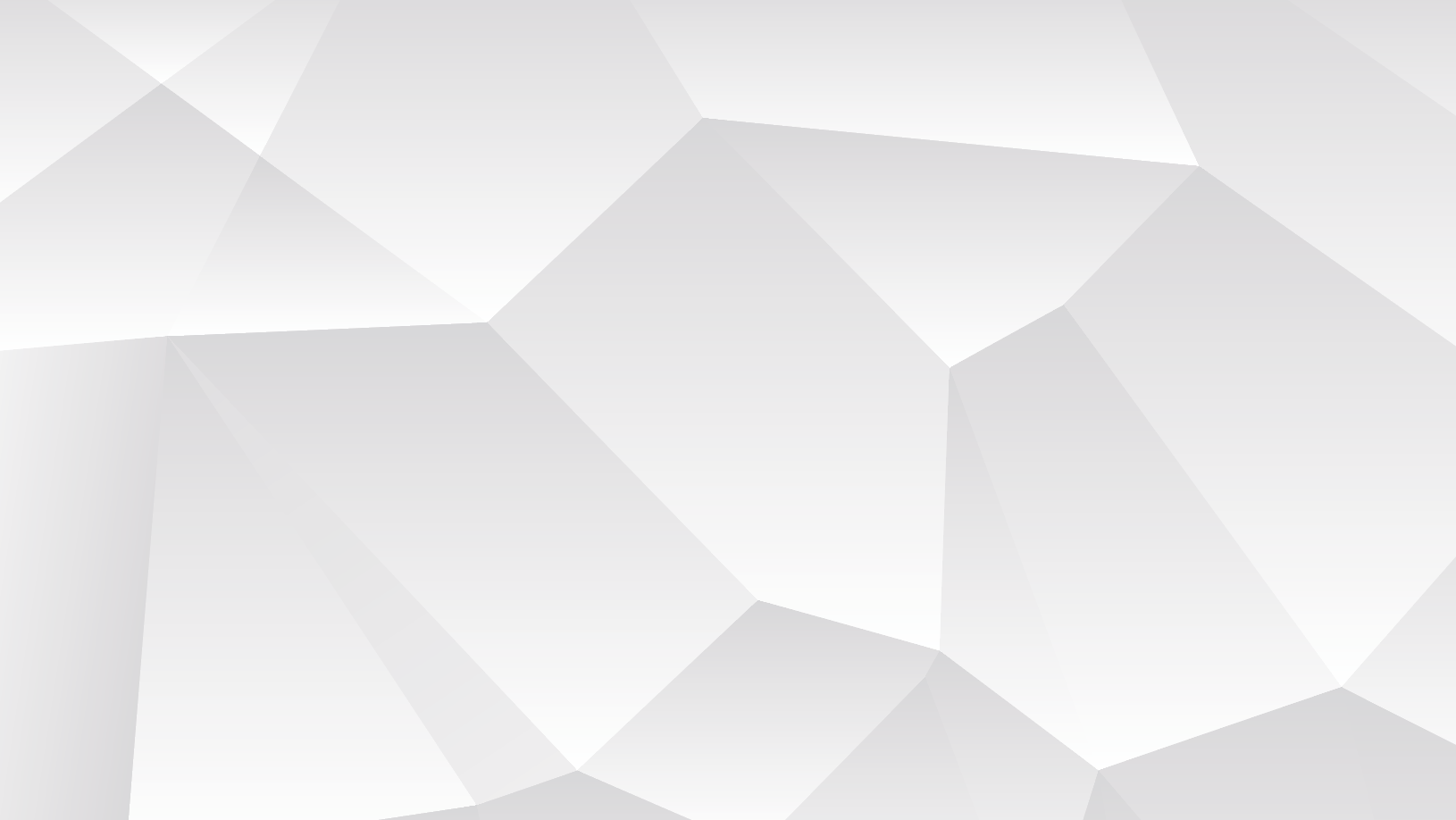 O S&SH A C O M P
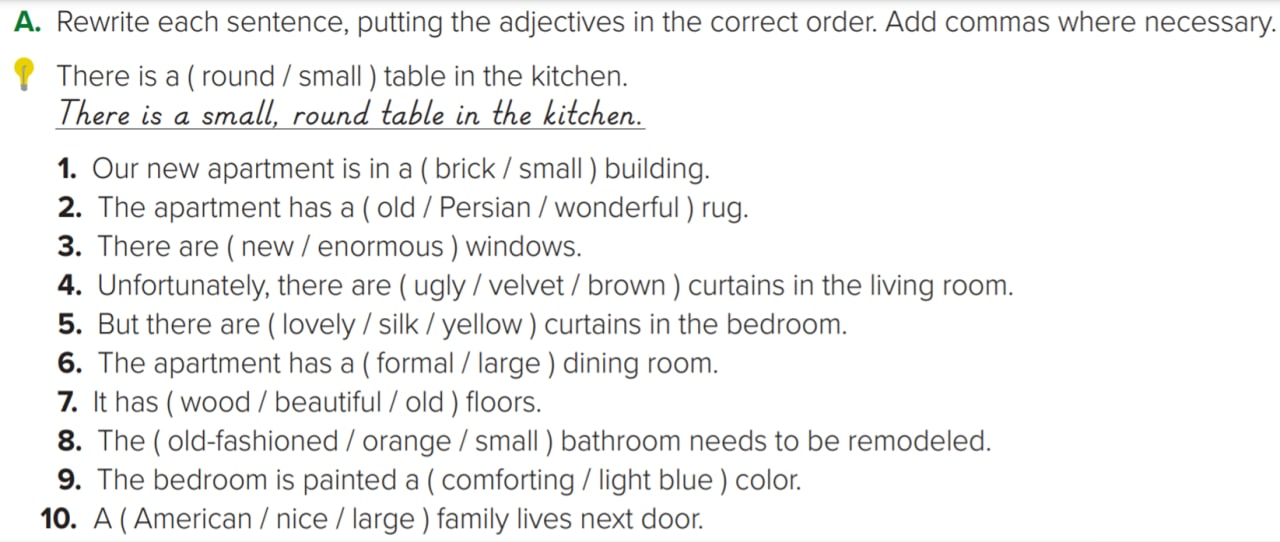 Homework
Mega Goal 4 .. SB (8)
Exercise A  SB (8)
A- Rewrite each sentence, putting the adjectives in the correct order. Add commas where necessary.
1- Our new apartment is in a ( brick / small ) ______________ building.

2- The apartment has a ( old / Egyptian / wonderful ) ________________  ______________ rug.

3- There are ( new / enormous ) _______________________ windows.

4- Unfortunately, there are ( ugly / velvet / brown) __________________ curtains in the living room.

5- But there are ( lovely / silk / yellow ) ____________________curtains in the bedroom.
Homework 2.1
O S&SH A C O M P
M
S
small, brick
A
O
O
wonderful, old,
Egyptian
S
A
enormous, new
C
M
O
ugly, brown, velvet
C
M
O
lovely, yellow, silk
O S&SH A C O M P
Homework 2.2
S
P
large, formal
6- The apartment has a ( formal / large ) _______________ dining room.

7- It has ( wood / beautiful / old ) _________________________ floors.

8- The (old-fashioned / orange / small) _________________________ bathroom needs to be remodeled.

9- The bedroom is painted a ( comforting / light blue )_______________
______________ color.

10- A ( American / nice / large ) ________________________ family lives next door.
O
M
A
beautiful, old, wood
C
A
S
small , old-fashioned, orange
C
O
comforting,
light blue
O
O
S
nice , large, American
O S&SH A C O M P
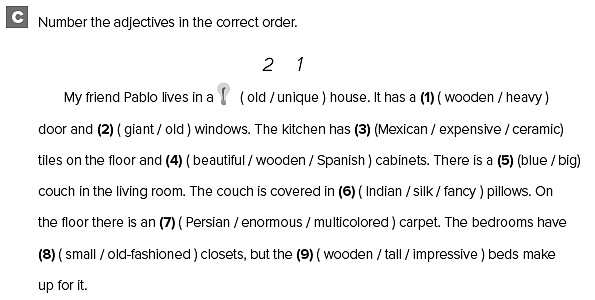 2 	1
2 	1	3
1    2
Mega Goal 4 .. WB (2)
1	3	2
2   1
2     3    1
3       	1	2
1    	2
3       2       1